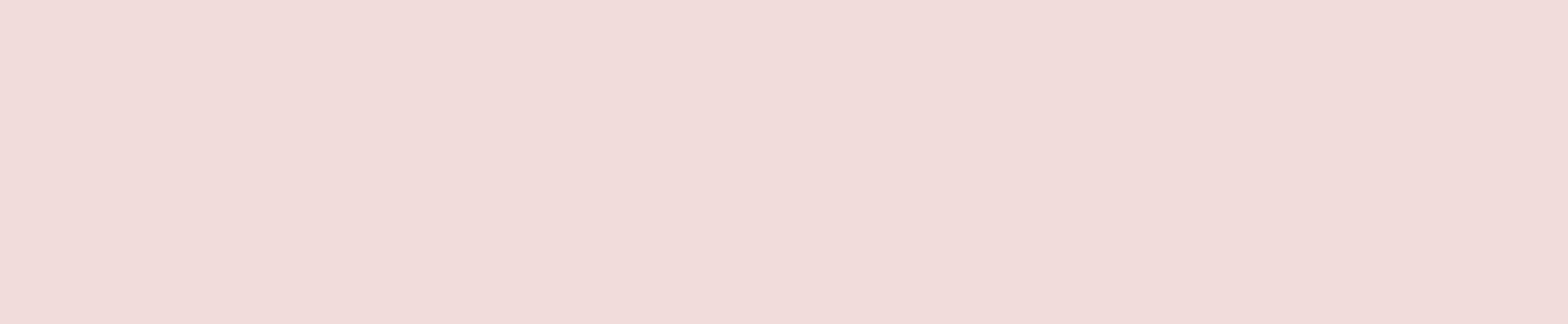 ISTITUTO COMPRENSIVO “ CAPUANA-PARDO”SCUOLA DELL’INFANZIA, PRIMARIA E SECONDARIA DI I GRADOCASTELVETRANO
TRIENNIO 2019\2022


CURRICOLO VERTICALE D’ISTITUTO
Programmazione interdipartimentale verticale e trasversale
Allegato 8




Dipartimenti N. 1-2-3-4
PROGRAMMAZIONE INTERDIPARTIMENTALE VERTICALE E TRASVERSALE BASATA SULLE COMPETENZE CHIAVE EUROPEE
Per ciascuna delle competenze chiave europee sono state individuate le competenze trasversali specifiche, i traguardi per lo sviluppo delle competenze al termine della Scuola dell’Infanzia, della Scuola Primaria e della Scuola Sec. di I grado, gli obiettivi di apprendimento  relativi alla scuola dell’Infanzia e alle tappe fondamentali del primo ciclo, nonché i contenuti.
COMPETENZA CHIAVE EUROPEA:  COMPETENZA ALFABETICA FUNZIONALE
COMPETENZE TRASVERSALI 
SPECIFICHE
1) Individuare, comprendere, esprimere, creare, interpretare concetti, pensieri, sentimenti, fatti e opinioni  in forma orale e scritta, utilizzando materiali visivi, sonori e digitali.
2) Interagire adeguatamente e in modo creativo sul piano linguistico in un’intera gamma di contesti culturali e sociali.
COMPETENZA CHIAVE EUROPEA: COMPETENZA ALFABETICA FUNZIONALE
Scuola dell’Infanzia
Campi di esperienza: TUTTI
Scuola Primaria
Discipline di riferimento: TUTTE
Discipline di riferimento: TUTTE
Scuola Sec. di I grado
TRAGUARDI PER LO SVILUPPO DELLE COMPETENZE
TRAGUARDI AL TERMINE DELLA SC. DELL’INFANZIA
TRAGUARDI AL TERMINE DELLA SC. SEC DI    I  GRADO
TRAGUARDI AL TERMINE DELLA SC. PRIMARIA
Competenza specifica 1
 Capisce e utilizza   i più frequenti termini specifici legati alle discipline di studio per l’interpretazione e la rappresentazione del mondo. 
Esprime e interpreta concetti, pensieri, sentimenti, fatti e opinioni .
Produce testi, anche multimediali, utilizzando  l’accostamento dei linguaggi verbali con quelli iconici e sonori. 

Competenza specifica 2 

I. L’allievo partecipa a scambi comunicativi in contesti     diversificati, rispettando le idee degli altri.
Competenza specifica 1
I.  Sa esprimere e comunicare agli altri emozioni, sentimenti,
    argomentazioni attraverso il linguaggio verbale che utilizza in
    differenti situazioni comunicative.
II. Sperimenta la pluralità dei linguaggi, si misura con la
    creatività e la fantasia. 
III. Esplora e sperimenta prime forme di comunicazione,
     incontrando anche le tecnologie digitali e i nuovi media.

Competenza specifica 2

 I. Interagisce in modo costruttivo e creativo con gli altri,
    confrontandosi con adulti e bambini.
Competenza specifica 1
Utilizza il punto di vista delle  discipline, come modalità di conoscenza, interpretazione e rappresentazione del mondo.
Esprime, crea, interpreta concetti, pensieri, sentimenti, fatti e opinioni .
Produce testi multimediali, utilizzando in modo efficace l’accostamento dei linguaggi verbali con quelli iconici e sonori. 


Competenza specifica 2 

L’allievo interagisce in modo efficace in diverse situazioni comunicative, rispettando le idee degli altri.
COMPETENZA CHIAVE EUROPEA: ALFABETICA FUNZIONALE
COMPETENZA   


SPECIFICA
1)Individuare, comprendere, esprimere, creare, interpretare concetti, pensieri, sentimenti, fatti e opinioni  in forma orale e scritta, utilizzando materiali visivi, sonori e digitali.
COMPETENZA CHIAVE EUROPEA: ALFABETICA FUNZIONALE
COMPETENZA   




SPECIFICA
COMPETENZA CHIAVE EUROPEA:  COMPETENZA MATEMATICA E COMPETENZA IN SCIENZE, TECNOLOGIE E INGEGNERIA
COMPETENZE  TRASVERSALI 
SPECIFICHE
1) Utilizzare gli strumenti e i processi della matematica per lo svolgimento di un compito in qualunque contesto di vita reale
2) Utilizzare  la ricerca  e gli strumenti di indagine scientifica per lo svolgimento di un compito in qualunque contesto di vita reale
COMPETENZA CHIAVE EUROPEA:   COMPETENZA MATEMATICA E COMPETENZE DI BASE IN SCIENZA E TECNOLOGIA
Scuola dell’Infanzia
Campo di esperienza: TUTTI
Scuola Primaria
Discipline di riferimento: TUTTE
Scuola Sec. di I grado
Discipline di riferimento: TUTTE
TRAGUARDI PER LO SVILUPPO DELLE COMPETENZE
TRAGUARDI AL TERMINE DELLA SC. DELL’INFANZIA
TRAGUARDI AL TERMINE DELLA SC. PRIMARIA
TRAGUARDI AL TERMINE DELLA SC. SEC DI    I  GRADO
Competenze specifiche 1-2
L’alunno stabilisce relazioni in ordine temporale. 

Intuisce con la guida dell’insegnante le cause e le conseguenze di un semplice problema.

Ricostruisce una trama alla luce di nuovi dati.
Competenze specifiche 1-2
 L’alunno individua autonomamente e utilizza strumenti e concetti della matematica utili alla realizzazione di un lavoro e li adatta in modo pertinente in base al contesto specifico (es. riduzioni in scala, calcoli statistici, misure complesse, ecc…)
Utilizza la logica ed il ragionamento per la risoluzione di problemi in qualunque contesto di vita reale
Applica al lavoro le modalità dell’indagine scientifica in modo autonomo (rilevazione del problema, formulazione di ipotesi, raccolta dati, verifica, interpretazione, deduzioni, ecc…)
Competenze specifiche 1-2
L’alunno individua e utilizza strumenti e concetti della matematica utili alla realizzazione di un lavoro e li adatta in modo pertinente in base al contesto specifico (es. riduzioni in scala, calcoli statistici, misure complesse, ecc…)
Utilizza la logica ed il ragionamento per la risoluzione di problemi in semplici contesti di vita reale
Guidato, applica al lavoro le modalità dell’indagine scientifica (rilevazione del problema, formulazione di ipotesi, raccolta dati, verifica, interpretazione, deduzioni, ecc…)
COMPETENZA CHIAVE EUROPEA: COMPETENZA MATEMATICA E COMPETENZE DI BASE IN SCIENZA E TECNOLOGIA
COMPETENZA   




SPECIFICA
COMPETENZA CHIAVE EUROPEA: COMPETENZA MATEMATICA E COMPETENZE DI BASE IN SCIENZA E TECNOLOGIA
COMPETENZA   




SPECIFICA
COMPETENZA CHIAVE EUROPEA:  COMPETENZE IN MATERIA DI CITTADINANZA
COMPETENZE  TRASVERSALI 
SPECIFICHE
1)Conoscere e comprendere le strutture e i concetti sociali, economici, giuridici e politici.
3) Intervenire sulla realtà, impegnandosi efficacemente per conseguire lo sviluppo sostenibile della società.
2)Partecipare in modo costruttivo alle attività civiche nel rispetto delle regole condivise.
494
4) Comprendere l’importanza dei valori etici e religiosi per una consapevole crescita del senso morale e civile, responsabile e solidale.
COMPETENZA CHIAVE EUROPEA: COMPETENZE IN MATERIA DI CITTADINANZA
Scuola dell’Infanzia
Campi di esperienza:  TUTTI
Scuola Primaria
Discipline di riferimento: TUTTE
Scuola Sec. di I grado
Discipline di riferimento: TUTTE
TRAGUARDI PER LO SVILUPPO DELLE COMPETENZE
TRAGUARDI AL TERMINE DELLA SC. DELL’INFANZIA
TRAGUARDI AL TERMINE DELLA SC. PRIMARIA
TRAGUARDI AL TERMINE DELLA SC. SEC DI    I  GRADO
Competenza specifica 1

Sviluppa il senso dell’identità personale, percepisce le proprie esigenze e i propri sentimenti , sa esprimerli in modo  sempre più adeguato

II     Sa di avere una storia personale e familiare, conosce le  
        tradizioni della famiglia, della comunità   e le mette a 
        confronto con  altre.
Si confronta con gli altri in modo costruttivo.


Competenza specifica 2

Il bambino raggiunge  una prima consapevolezza dei propri diritti e doveri, delle regole del vivere insieme.


Competenza specifica 3

Comprende il significato della vita che lo circonda e riflette sul senso e sulle conseguenze delle sue azioni. 
Competenza  specifica 4 

Il bambino  pone domande sui temi esistenziali e religiosi, sulle diversità culturali, su ciò che è bene o male, sulla giustizia.
Competenza specifica 1
Usa le conoscenze e le abilità per orientarsi nella complessità del presente, comprende opinioni e culture diverse, capisce i problemi fondamentali del mondo contemporaneo
.
 Competenza specifica 2

Si confronta con la complessità dell’esistenza ed impara a dare valore ai propri comportamenti per relazionarsi in maniera armoniosa con gli altri, con il mondo che lo circonda.

Competenza specifica 3
Conosce aspetti del patrimonio culturale italiano e dell’umanità e li sa mettere in relazione con i fenomeni storici studiati.
Riconosce nei paesaggi europei e mondiali, raffrontandoli in particolare a quelli italiani, gli elementi fisici significativi e le emergenze storiche, artistiche e architettoniche come patrimonio naturale e culturale da tutelare e valorizzare.

Competenza specifica 4
Riconosce i meccanismi, i sistemi e le organizzazioni che regolano i rapporti tra i cittadini e i principi che costituiscono il fondamento etico delle società, sanciti dalla costituzione, dal diritto nazionale e dalle Carte internazionali.
Si pone domande di senso in vista di un libero e responsabile progetto di vita, sviluppando un’identità capace di accoglienza.
Competenza specifica 1

L'alunno riconosce elementi significativi del passato del suo ambiente di vita.
L’alunno  agisce in modo responsabile, rispettando gli altri.

Competenza specifica 2

Assume responsabilmente atteggiamenti, ruoli e comportamenti di partecipazione attiva e comunitaria .
Riconosce e rispetta le regole del vivere comune.
Riconosce i meccanismi , i sistemi e le organizzazioni  che regolano i rapporti tra i cittadini, a livello locale e nazionale	.


Competenza specifica 3

Riconosce ed esplora in modo via via più approfondito le tracce storiche presenti nel territorio e comprende l’importanza del patrimonio artistico e culturale come bene comune da difendere e rispettare .

Competenza specifica 4

Comprende il legame  esistente tra i  valori squisitamente religiosi  e quelli etico-sociali, che stanno alla base di una responsabile e solidale convivenza civile.
Riconosce i principi che costituiscono il fondamento etico  delle società (equità, libertà, coesione sociale), sanciti dalla Costituzione, dal diritto nazionale  e dalle Carte internazionali.
COMPETENZA CHIAVE EUROPEA: COMPETENZE IN MATERIA DI CITTADINANZA
COMPETENZA   




SPECIFICA
COMPETENZA CHIAVE EUROPEA: COMPETENZE IN MATERIA DI CITTADINANZA
COMPETENZA   




SPECIFICA
COMPETENZA CHIAVE EUROPEA: COMPETENZE IN MATERIA DI CITTADINANZA
COMPETENZA   




SPECIFICA
COMPETENZA CHIAVE EUROPEA: COMPETENZE IN MATERIA DI CITTADINANZA
COMPETENZA   




SPECIFICA
COMPETENZA CHIAVE EUROPEA:  COMPETENZA IN MATERIA DI CONSAPEVOLEZZA ED ESPRESSIONE CULTURALI.
COMPETENZE TRASVERSALI 
SPECIFICHE
1) Conoscere le culture,  il loro patrimonio espressivo e le tradizioni locali e non, tramite linguaggi diversi.
2) Esprimere e Interpretare esperienze ed emozioni attraverso diverse arti e in altre forme culturali.
COMPETENZA CHIAVE EUROPEA:   COMPETENZA IN MATERIA DI CONSAPEVOLEZZA ED ESPRESSIONE CULTURALI.
Scuola dell’Infanzia
Campi di esperienza: TUTTI
Scuola Primaria
Discipline di riferimento: TUTTE
Scuola Sec. di I grado
Discipline di riferimento: TUTTE
TRAGUARDI PER LO SVILUPPO DELLE COMPETENZE
TRAGUARDI AL TERMINE DELLA SC. DELL’INFANZIA
TRAGUARDI AL TERMINE DELLA SC. PRIMARIA
TRAGUARDI AL TERMINE DELLA SC. SEC DI    I  GRADO
competenza specifica 1
I.  Comprende il linguaggio della cultura locale e non, sperimentandolo attraverso gesti, immagini, suoni.

Compretenza specifica 2

Manifesta le proprie esperienze, i propri sentimenti e le opinioni avvalendosi dei linguaggi sperimentati.
Interpreta il mondo utilizzando i diversi linguaggi .
Competenza specifica 1
Acquisisce  una personale sensibilità estetica ed un atteggiamento di consapevole attenzione verso il patrimonio artistico.
Sviluppa  atteggiamenti di curiosità e maturare autonomia di giudizio.
Individua ed utilizza  gli strumenti e i materiali per la realizzazione di un lavoro, adattandosi in modo pertinente al contesto specifico richiesto.
Comprende  e valuta  eventi , materiali, opere musicali conoscendone i significati in relazione ai diversi contesti storico-culturali.
Competenza specifica 2
Sviluppa la capacità di esprimersi e comunicare in modo creativo e personale.
Si relaziona  con gli altri in modo adeguato ed efficace.
Utilizza  i linguaggi di base appresi per descrivere eventi, fenomeni ecc.
Sviluppa il senso di appartenenza ad una comunità e all’interazione fra culture diverse.
COMPETENZA CHIAVE EUROPEA: COMPETENZA IN MATERIA DI CONSAPEVOLEZZA ED ESPRESSIONE CULTURALI.
COMPETENZA   




SPECIFICA
COMPETENZA CHIAVE: COMPETENZA IN MATERIA DI CONSAPEVOLEZZA ED ESPRESSIONE CULTURALI.
COMPETENZA   




SPECIFICA
COMPETENZA CHIAVE EUROPEA:  COMPETENZA DIGITALE
COMPETENZE TRASVERSALI 
SPECIFICHE
1) Ricercare e analizzare dati e informazioni attraverso gli strumenti digitali
4) Utilizzare gli strumenti digitali per risolvere problemi concettuali e affinare il pensiero computazionale
2) Utilizzare gli strumenti digitali per produrre 
elaborati anche con espressioni di tipo creativo
3) Utilizzare gli strumenti digitali per interagire  e collaborare con gli altri, riconoscendo le misure più adeguate per un uso sicuro della rete
COMPETENZA CHIAVE EUROPEA:  COMPETENZA DIGITALE
Scuola dell’Infanzia
Campo di esperienza: TUTTI
Scuola Primaria
Discipline di riferimento: TUTTE
Scuola Sec. di I grado
Discipline di riferimento: TUTTE
TRAGUARDI PER LO SVILUPPO DELLE COMPETENZE
TRAGUARDI AL TERMINE DELLA SC. DELL’INFANZIA
TRAGUARDI AL TERMINE DELLA SC. PRIMARIA
TRAGUARDI AL TERMINE DELLA SC. SEC DI    I  GRADO
Competenze specifiche 1-2-3
L’alunno conosce alcuni sistemi telematici e le loro applicazioni.
Competenze specifiche 1-2-3-4
L’alunno comprende l’importanza delle TIC (tecnologie dell’informazione e della comunicazione) come mezzi di diffusione della cultura e dell’informazione, nonché come mezzi utili per l’espletamento di una vasta serie di attività (realizzazione di elaborati multimediali, collaborazione con gli altri, espletamento di attività di tipo creativo, ecc…).
Utilizza con autonomia motori di ricerca e strumenti digitali per reperire informazioni utili e pertinenti alla realizzazione del lavoro
Sa utilizzare gli strumenti informatici e i più comuni software operativi, sfruttandone al massimo le funzioni, per supportare il proprio lavoro, anche con riferimento alla risoluzione di problemi e alla programmazione
Conosce e applica le regole per un corretto e sicuro utilizzo degli strumenti informatici.
Competenze specifiche 1-2-3
 L’alunno è consapevole dell’importanza delle TIC (tecnologie dell’informazione e della comunicazione) come mezzi di diffusione della cultura e dell’informazione, nonché come mezzi utili per l’espletamento di una vasta serie di attività ( videoscrittura, impaginazione, grafica, collegamento in rete, ecc…)
Guidato, utilizza motori di ricerca e strumenti digitali per reperire informazioni utili e pertinenti alla realizzazione del lavoro
Sa utilizzare gli strumenti informatici e i più comuni software operativi per supportare il proprio lavoro.
Conosce le regole per un corretto utilizzo degli strumenti informatici.
COMPETENZA CHIAVE EUROPEA:  COMPETENZA DIGITALE
COMPETENZA   




SPECIFICA
COMPETENZA CHIAVE EUROPEA:  COMPETENZA DIGITALE
COMPETENZA   




SPECIFICA
COMPETENZA CHIAVE EUROPEA:  COMPETENZA DIGITALE
COMPETENZA   




SPECIFICA
COMPETENZA CHIAVE EUROPEA:  COMPETENZA DIGITALE
COMPETENZA   




SPECIFICA
COMPETENZA CHIAVE EUROPEA:  COMPETENZA PERSONALE, SOCIALE E CAPACITA’ DI IMPARARE AD IMPARARE.
COMPETENZE TRASVERSALI 
SPECIFICHE
1) Utilizzare gli strumenti di conoscenza per sviluppare la consapevolezza di sé e un atteggiamento positivo verso il proprio benessere personale, sociale e fisico.
2) Imparare a lavorare con gli altri in maniera costruttiva.
3) Acquisire e interpretare l’informazione,
Individuando collegamenti/relazioni per  trasferirli  in nuovi contesti,
organizzando il proprio apprendimento dal punto di vista metodologico.
COMPETENZA CHIAVE EUROPEA: COMPETENZA PERSONALE, SOCIALE E CAPACITA’ DI IMPARARE AD IMPARARE.
Scuola dell’Infanzia
Campi di esperienza: TUTTI
Scuola Primaria
Discipline di riferimento: TUTTE
Scuola Sec. di I grado
Discipline di riferimento: TUTTE
TRAGUARDI PER LO SVILUPPO DELLE COMPETENZE
TRAGUARDI AL TERMINE DELLA SC. DELL’INFANZIA
TRAGUARDI AL TERMINE DELLA SC. PRIMARIA
TRAGUARDI AL TERMINE DELLA SC. SEC DI    I  GRADO
Competenza specifica 1  
Ripensa  alle proprie azioni e ricostruisce il proprio pensiero .

Competenza specifica 2 
I.     Interiorizza con la guida dell’insegnante la successione delle fasi di un semplice compito.

Competenza specifica 3  
I.    Usa semplici strumenti predisposti dall’insegnante per la sequenza e la relazione di pochi e semplici concetti.
Competenza specifica 1
L’alunno riconosce le proprie capacità , riflettendo su sé stesso.
Favorisce il proprio benessere fisico ed emotivo,  individuando le strategie per superare le difficoltà incontrate.

Competenza specifica 2
I. È capace di lavorare con gli altri in maniera costruttiva e resiliente.

Competenza specifica 3
Riflette su quanto appreso, ha maturato una consapevolezza critica sul processo personale di apprendimento svolto ed è in grado di valutarlo secondo criteri stabiliti.
Competenza specifica 1 
L’alunno riconosce i propri punti di forza e di debolezza.

Competenza specifica 2
I. L’alunno è capace di lavorare con gli altri in maniera costruttiva.

Competenza specifica 3 
I. Applica semplici strategie di organizzazione delle informazioni.
COMPETENZA CHIAVE EUROPEA:   COMPETENZA PERSONALE, SOCIALE E CAPACITA’ DI IMPARARE AD IMPARARE.
COMPETENZA   




SPECIFICA
COMPETENZA CHIAVE EUROPEA:   COMPETENZA PERSONALE, SOCIALE E CAPACITA’ DI IMPARARE AD IMPARARE.
COMPETENZA   




SPECIFICA
COMPETENZA CHIAVE EUROPEA:      COMPETENZA PERSONALE, SOCIALE E CAPACITA’ DI IMPARARE AD IMPARARE.
COMPETENZA   




SPECIFICA
COMPETENZA CHIAVE EUROPEA:  COMPETENZA IMPRENDITORIALE
COMPETENZE TRASVERSALI 
SPECIFICHE
1) Valutare e decidere
2) Progettare in modo creativo e originale
3) Interagire con gli altri per trovare soluzioni e risolvere problemi
COMPETENZA CHIAVE EUROPEA:   SPIRITO DI INZIATIVA E IMPRENDITORIALITÀ
Scuola dell’Infanzia
Campi di esperienza: TUTTI
Scuola Primaria
Discipline di riferimento: TUTTE
Scuola Sec. di I grado
Discipline di riferimento: TUTTE
TRAGUARDI PER LO SVILUPPO DELLE COMPETENZE
TRAGUARDI AL TERMINE DELLA SC. DELL’INFANZIA
TRAGUARDI AL TERMINE DELLA SC. PRIMARIA
TRAGUARDI AL TERMINE DELLA SC. SEC DI    I  GRADO
Competenze specifiche 1-2-3
L’alunno, guidato dall’insegnante, collabora nel gruppo di lavoro o di gioco per individuare problemi, formulare e selezionare soluzioni.
Competenza specifica 1
L’alunno assume iniziative nella vita personale e nel lavoro, valutando aspetti positivi e negativi di scelte diverse e le possibili conseguenze.
 È in grado di assumere ruoli di responsabilità all’interno del gruppo (coordinare il lavoro, tenere i tempi, documentare il lavoro, reperire materiali ecc.).
Dimostra di sapersi autovalutare e di mirare ad un miglioramento continuo del proprio lavoro

Competenza specifica 2
L’alunno sa pianificare azioni nell’ambito personale e del lavoro, individuando le priorità, giustificando le scelte e valutando gli esiti, reperendo anche possibili correttivi a quelli non soddisfacenti.
In autonomia o confrontandosi con gli altri, pianifica le fasi di una consegna ed è in grado di rispettarne i tempi
 
Competenza specifica 3
L’alunno individua problemi, formula e seleziona soluzioni, le attua e ne valuta gli esiti, pianificando gli eventuali correttivi.
Collabora in un gruppo di lavoro o di gioco, tenendo conto dei diversi punti di vista e confrontando la propria idea con quella altrui.
Competenza specifica 1
L’alunno assume iniziative nella vita personale e nel lavoro, valutando aspetti positivi e negativi di scelte diverse e le possibili conseguenze.
 È in grado di assumere ruoli di responsabilità all’interno del gruppo (coordinare il lavoro, tenere i tempi, documentare il lavoro, reperire materiali ecc.).

Competenza specifica 2
Confrontandosi con gli altri, pianifica le fasi di una consegna ed è in grado di rispettarne i tempi

Competenza specifica 3
Guidato, individua problemi, formula e seleziona soluzioni; collabora nel gruppo di lavoro o di gioco, tenendo conto dei diversi punti di vista e confrontando la propria idea con quella altrui.
COMPETENZA CHIAVE EUROPEA: SPIRITO DI INZIATIVA E IMPRENDITORIALITÀ
COMPETENZA   




SPECIFICA
COMPETENZA CHIAVE EUROPEA: SPIRITO DI INZIATIVA E IMPRENDITORIALITÀ
COMPETENZA   




SPECIFICA
COMPETENZA CHIAVE EUROPEA: SPIRITO DI INZIATIVA E IMPRENDITORIALITÀ
COMPETENZA   




SPECIFICA
EVIDENZE ED ESEMPI DI COMPITI SIGNIFICATIVI RELATIVI 
ALLA PROGETTAZIONE INTERDIPARTIMENTALE
Dipartimenti N. 1-2-3-4
COMPETENZA CHIAVE EUROPEA:  COMPETENZA DIGITALE
Scuola dell’Infanzia
Campi di esperienza: tutti
Scuola Primaria
Discipline  di riferimento: tutte
Scuola Sec. di I grado
Discipline di riferimento: tutte
EVIDENZE ED ESEMPI DI COMPITI SIGNIFICATIVI
SCUOLA DELL’INFANZIA
SCUOLA PRIMARIA
SCUOLA SEC DI   I GRADO
EVIDENZE (indicatori di competenza)







COMPITI SIGNIFICATIVI (esempi)
EVIDENZE (indicatori di competenza)
Accede a siti, cerca , raccoglie, comprende informazioni, le memorizza e le organizza.
Utilizza gli strumenti digitali per produrre  elaborati anche di tipo creativo.
Utilizza gli strumenti digitali per interagire con gli altri.
Utilizza gli strumenti informatici  per la risoluzione di problemi  e la programmazione.

COMPITI SIGNIFICATIVI (esempi)
Utilizzare i mezzi informatici per redigere i testi delle ricerche, delle relazioni, dei rapporti, degli esperimenti.
Utilizzare fogli elettronici per effettuare calcoli, misure, statistiche, rappresentare e organizzare i dati.
Utilizzare PowerPoint  e app di IOS per effettuare  presentazioni.
Costruire semplici ipertesti.
Utilizzare la posta elettronica per corrispondere tra pari, con istituzioni, per relazionarsi con altre scuole anche straniere; applicare le più comuni misure di sicurezza anti-spam, anti-phishing.
Utilizzare Internet e i motori di ricerca per ricercare informazioni, con la supervisione dell’insegnante e utilizzando le più semplici misure di sicurezza per prevenire crimini, frodi e per tutelare la sicurezza dei dati e la riservatezza.
Progettare e realizzare, in collaborazione con i compagni,  un prodotto multimediale (video, e-book), storytelling, che rappresenti una  sintesi di un percorso didattico svolto.
Risolvere problemi in contesti di tipo ludico attraverso programmi e app per la programmazione e la robotica.
EVIDENZE (indicatori di competenza)
Accede a siti, cerca , raccoglie, comprende informazioni, le memorizza e le organizza.
Utilizza gli strumenti digitali per produrre  elaborati.
Utilizza gli strumenti digitali per interagire con gli altri.

COMPITI SIGNIFICATIVI (esempi)
Utilizzare i mezzi informatici per redigere i testi delle ricerche, delle relazioni, degli esperimenti.
Utilizzare PowerPoint per effettuare semplici presentazioni.
Costruire semplici ipertesti.
Utilizzare la posta elettronica per corrispondere tra pari, con istituzioni, per relazionarsi con altre scuole anche straniere.
Utilizzare Internet e i motori di ricerca per ricercare informazioni, con la supervisione dell’insegnante e utilizzando le più semplici misure di sicurezza per prevenire crimini, frodi e per tutelare la sicurezza dei dati e la riservatezza.
Rielaborare un breve testo.
Rielaborare una brochure.
Elaborare ipertesti tematici.
Progettare e realizzare, in collaborazione con i compagni,  un prodotto multimediale (video, e-book), che rappresenti una  sintesi di un percorso didattico svolto.
COMPETENZA CHIAVE EUROPEA: COMPETENZA IMPRENDITORIALE
Scuola dell’Infanzia
Campi di esperienza: tutti
Scuola Primaria
Discipline  di riferimento: tutte
Scuola Sec. di I grado
Discipline di riferimento: tutte
EVIDENZE ED ESEMPI DI COMPITI SIGNIFICATIVI
SCUOLA DELL’INFANZIA
SCUOLA PRIMARIA
SCUOLA SEC DI   I GRADO
EVIDENZE (indicatori di competenza)







COMPITI SIGNIFICATIVI (esempi)
EVIDENZE (indicatori di competenza)
Prende decisioni, singolarmente e/o condivise da un gruppo. 
Valuta tempi, strumenti, risorse rispetto a un compito assegnato. Progetta un percorso operativo e lo ristruttura in base a problematiche insorte, trovando nuove strategie risolutive. 
Coordina l’attività personale e/o di un gruppo. 
Sa autovalutarsi, riflettendo sul percorso svolto.

COMPITI SIGNIFICATIVI (esempi)
Pianificare le fasi di un compito, di un lavoro, di un esperimento, distribuirle nel tempo secondo logica e priorità, verbalizzarle e scriverle.
Progettare attività, lavori, valutandone la fattibilità in ordine alle risorse disponibili, ai costi di quelle mancanti, al tempo, alle possibilità.
Prendere decisioni singolarmente e in gruppo in ordine ad azioni da intraprendere, modalità di svolgimento di compiti ecc., valutando tra diverse alternative e motivando i criteri di scelta. 
Date diverse possibilità di azione, valutare di ognuna i pro e i contro, i rischi e le opportunità, i diversi fattori implicati e il loro peso, e motivare la scelta finale. 
Dato un problema da risolvere, pianificare e realizzare le soluzioni rispettando le fasi del problem solving. 
Redigere relazioni e rapporti su azioni effettuate o progettazioni portate a termine.
EVIDENZE (indicatori di competenza)
Prende decisioni, singolarmente e/o condivise da un gruppo. 
Valuta tempi, strumenti, risorse rispetto a un compito assegnato. Progetta un percorso operativo e lo ristruttura in base a problematiche insorte, trovando nuove strategie risolutive. 
Coordina l’attività personale e/o di un gruppo. 
Sa autovalutarsi, riflettendo sul percorso svolto.

COMPITI SIGNIFICATIVI (esempi)
Pianificare le fasi di un compito, di un lavoro, di un esperimento, distribuirle nel tempo secondo logica e priorità, verbalizzarle e scriverle.
Progettare attività, lavori, valutandone la fattibilità in ordine alle risorse, al tempo, alle possibilità.
Prendere decisioni singolarmente e in gruppo in ordine ad azioni da intraprendere, modalità di svolgimento di compiti ecc.
Dato un problema da risolvere, pianificare e realizzare le soluzioni rispettando le fasi del problem solving. 
Redigere relazioni e rapporti su azioni effettuate o progettazioni portate a termine.
COMPETENZA CHIAVE EUROPEA: COMPETENZA PERSONALE,SOCIALE E CAPACITA’ DI IMPARARE AD IMPARARE
Scuola dell’Infanzia
Campi di esperienza: tutti
Scuola Primaria
Discipline  di riferimento: tutte
Scuola Sec. di I grado
Discipline di riferimento: tutte
EVIDENZE ED ESEMPI DI COMPITI SIGNIFICATIVI
SCUOLA DELL’INFANZIA
SCUOLA PRIMARIA
SCUOLA SEC DI   I GRADO
EVIDENZE (indicatori di competenza)
  Rispetta  le regole della comunità scolastica
  Identifica il significato dell’essere cittadino
  Attiva modalità relazionali positive per il     raggiungimento di scopi comuni.
 Riconosce il valore della diversità.
 Partecipa in modo consapevole alla vita sociale.
 Gestisce con equilibrio le contrarietà.
 EVIDENZE (indicatori di competenza)
- Pone domande pertinenti;
- Reperisce informazioni da varie fonti;
- Organizza le informazioni (ordinare, confrontare, collegare…);
- Applica strategie di studio;
- Argomenta in modo critico le conoscenze acquisite;
- Auto-valuta il processo d’apprendimento.

COMPITI SIGNIFICATIVI (esempi)
Dato un compito da svolgere, reperire tutte le  informazioni necessarie provenienti da fonti diverse;
 - Dato un compito, un progetto da realizzare, distinguere le fasi e pianificarle;
- Dato un compito, una decisione da assumere, un problema da risolvere, mettere in comune e valutare le differenti informazioni.
COMPITI SIGNIFICATIVI (esempi)
Dato un compito da svolgere, reperire tutte le  informazioni necessarie provenienti da fonti diverse;
 - Dato un compito, un progetto da realizzare, distinguere le fasi e pianificarle;
- Dato un compito, una decisione da assumere, un problema da risolvere, mettere in comune e valutare le differenti informazioni.
EVIDENZE (indicatori di competenza)







COMPITI SIGNIFICATIVI (esempi)
EVIDENZE (indicatori di competenza)
  Rispetta  le regole della comunità scolastica
  Identifica il significato dell’essere cittadino
  Attiva modalità relazionali positive per il     raggiungimento di scopi comuni.
 Riconosce il valore della diversità.
 Partecipa in modo consapevole alla vita sociale.
 Gestisce con equilibrio le contrarietà.
EVIDENZE (indicatori di competenza)
_ Pone domande pertinenti;
_ Reperisce informazioni da varie fonti;
_ Organizza le informazioni (ordinare, confrontare, collegare);
_ Applica strategie di studio;
_ Argomenta in modo critico le conoscenze acquisite;
_ Auto-valuta il processo d’apprendimento.


COMPITI SIGNIFICATIVI (esempi)
_ Dato un compito da svolgere, reperire tutte le  informazioni necessarie provenienti da fonti diverse: confrontarle per stabilirne l‘attendibilità, selezionarle a seconda delle priorità e dello scopo, organizzarle in quadri di sintesi coerenti, utilizzando anche schemi, diagrammi, ecc… coerenti;
_Dato un compito, un progetto da realizzare, distinguere le fasi e pianificarle nel tempo, individuando le priorità delle azioni, le risorse a disposizione, le informazioni disponibili e quelle mancanti;
_ Dato un compito, una decisione da assumere, un problema da risolvere, mettere in comune le differenti informazioni in possesso e costruire  un quadro di sintesi, verificarne la completezza e reperire quelle mancanti…
RUBRICHE VALUTATIVE RELATIVE ALLA PROGETTAZIONE INTERDIPARTIMENTALE
Dipartimenti N. 1-2-3-4
COMPETENZA CHIAVE EUROPEA:  COMPETENZA ALFABETICA FUNZIONALE
Scuola Primaria , Secondaria di I grado                                                      DISCIPLINA DI RIFERIMENTO: ITALIANO-LINGUE STRANIERE- TUTTE
RUBRICA VALUTATIVA – Competenza chiave: COMPETENZA ALFABETICA FUNZIONALE
COMPETENZA CHIAVE EUROPEA:  COMPETENZA ALFABETICA FUNZIONALE
Scuola Primaria Secondaria di I grado
Disciplina di riferimento: ITALIANO-LINGUE STRANIERE- TUTTE
RUBRICA VALUTATIVA – Competenza chiave: comunicazione nella madrelingua
COMPETENZA CHIAVE EUROPEA:  COMPETENZA DIGITALE
Scuola Primaria
Discipline di riferimento: tutte
RUBRICA VALUTATIVA
COMPETENZA CHIAVE EUROPEA:  COMPETENZA DIGITALE – RUBRICA VALUTATIVA
Discipline di riferimento: tutte
Scuola Sec. di I grado (classi 1^, 2^, 3^)
COMPETENZA CHIAVE EUROPEA: COMPETENZA PERSONALE, SOCIALE E CAPACITA’ DI IMPARARE AD IMPARARE
Scuola Primaria
Discipline di riferimento: tutte
RUBRICA VALUTATIVA
COMPETENZA CHIAVE EUROPEA: COMPETENZA PERSONALE, SOCIALE E CAPACITA’ DI IMPARARE AD IMPARARE
Discipline di riferimento: tutte
Scuola Primaria
RUBRICA VALUTATIVA
COMPETENZA CHIAVE EUROPEA: COMPETENZA PERSONALE, SOCIALE E CAPACITA’ DI IMPARARE AD IMPARARE
Scuola Sec. di I grado
Discipline di riferimento: tutte
RUBRICA VALUTATIVA
COMPETENZA CHIAVE EUROPEA: COMPETENZA PERSONALE, SOCIALE E CAPACITA’ DI IMPARARE AD IMPARARE
Discipline di riferimento: tutte
Scuola Sec. di I grado (classi 1^, 2^, 3^)
RUBRICA VALUTATIVA
COMPETENZA CHIAVE EUROPEA: COMPETENZA IMPRENDITORIALE
Discipline di riferimento: tutte
Scuola Primaria
RUBRICA VALUTATIVA
COMPETENZA CHIAVE EUROPEA:  COMPETENZA IMPRENDITORIALE
Discipline di riferimento: tutte
Scuola Sec. di I grado (classi 1^, 2^, 3^)
RUBRICA VALUTATIVA